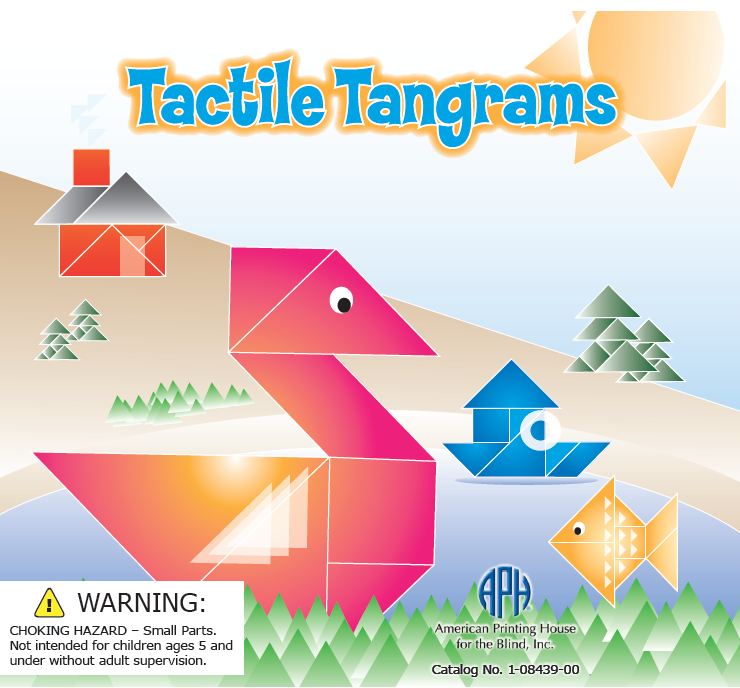 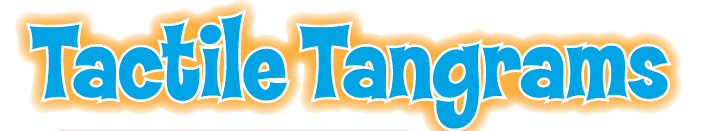 A tangram puzzle consists of seven pieces: 

 Large Triangles

(2) Small Triangles

(1) Medium Triangle

 Square

(1) Parallelogram
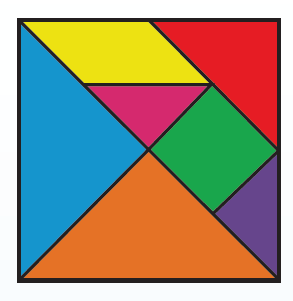 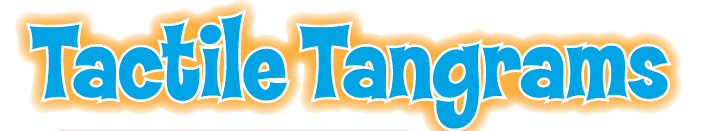 The use of tangram puzzles supports skills that are consistent with national standards:

Recognize, name, build, draw, compare, and sort two- or three-dimensional shapes

Describe attributes and parts of two- or three-dimensional shapes

Investigate and predict the results of putting together and taking apart two- or three-dimensional shapes
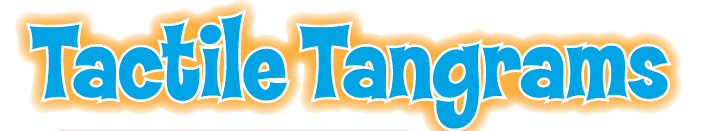 Types of Puzzle Pieces
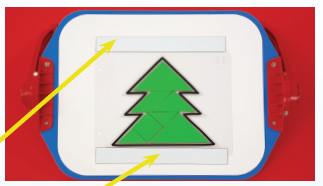 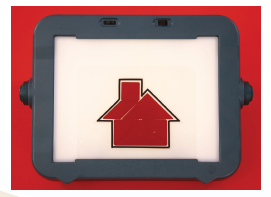 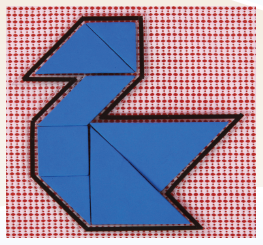 Magnetic-Backed Foam
Acrylic
Thick Foam
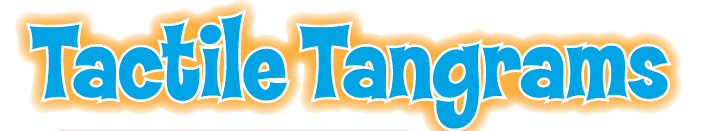 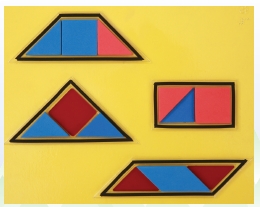 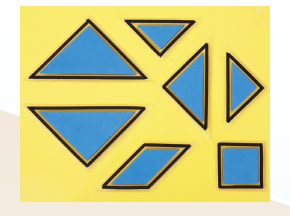 1
3
Puzzle Frames
1-4
Puzzle # indicates number of pieces needed
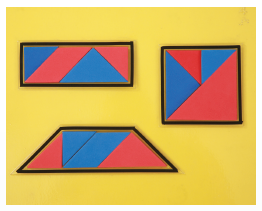 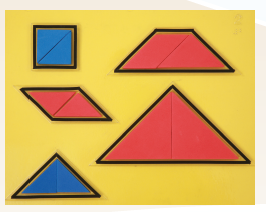 4
2
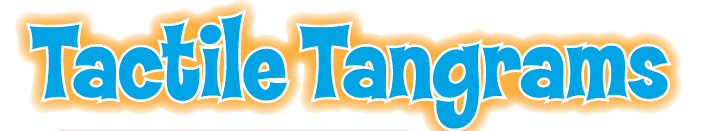 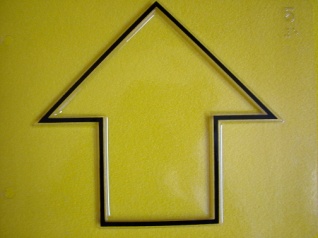 Puzzle Frames
5-26
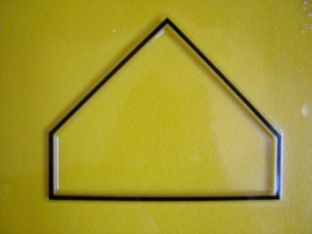 6
5
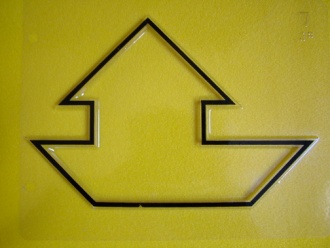 Each puzzle frame requires all 7 pieces
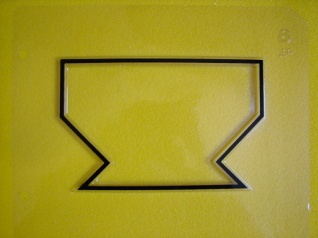 8
7
9
10
11
12
13
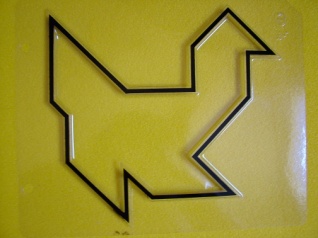 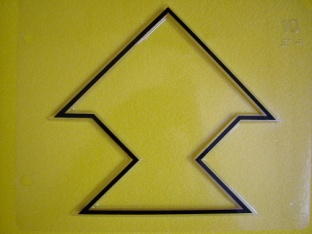 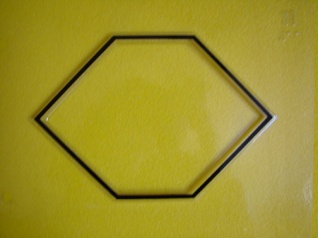 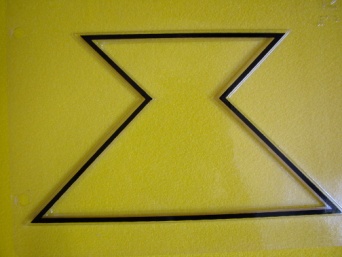 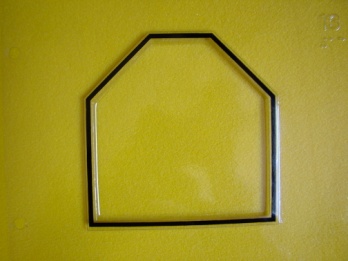 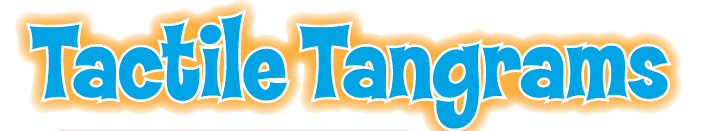 14
15
16
17
Puzzle Frames
5-26
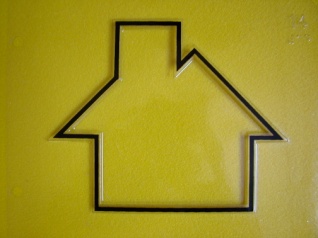 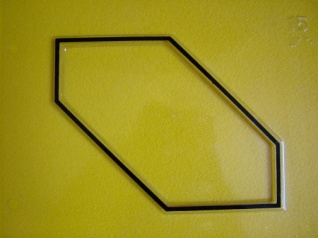 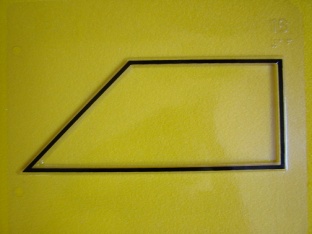 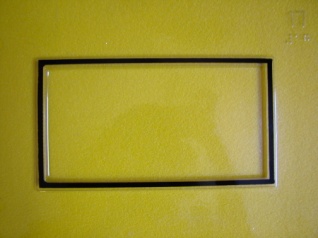 Continued
18
19
20
21
22
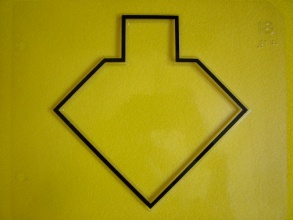 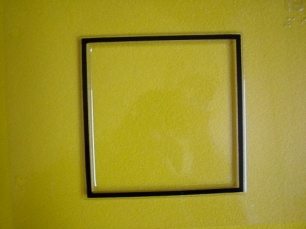 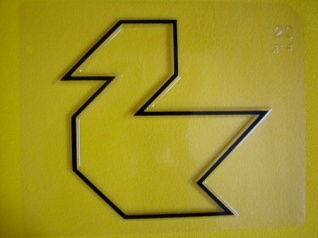 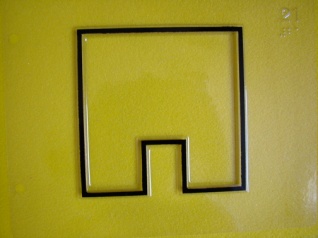 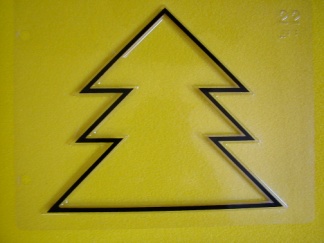 24
25
26
23
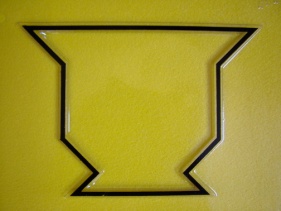 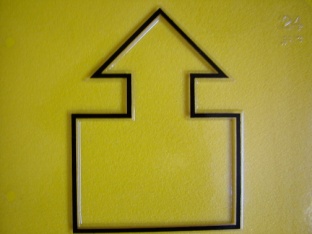 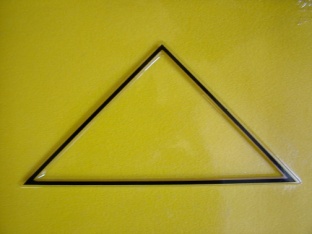 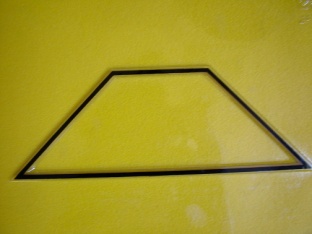 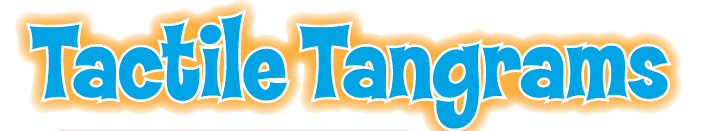 Naming Tangram Puzzles
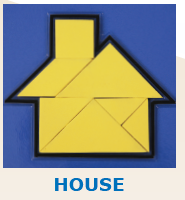 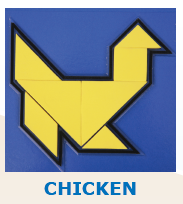 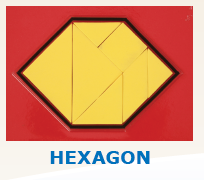 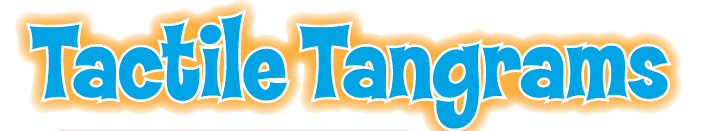 Tangram Rules
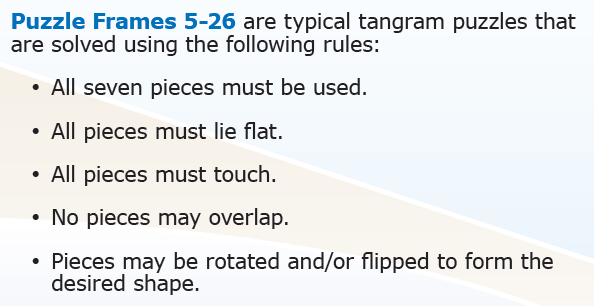 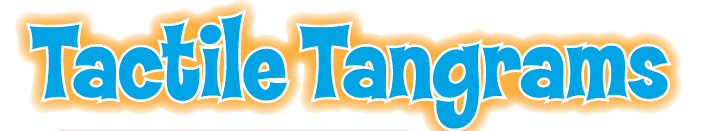 Solution Pages
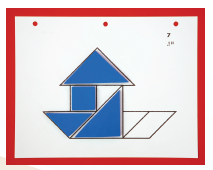 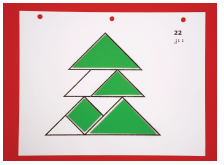 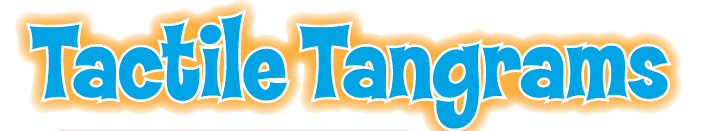 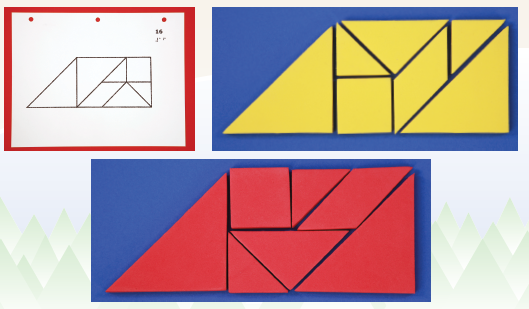 Multiple Solutions
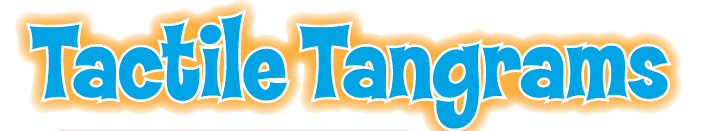 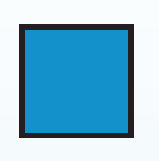 Shapes, Angles, and Sides
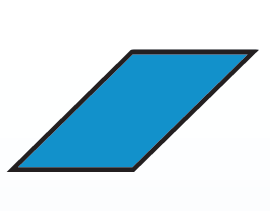 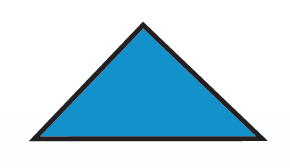 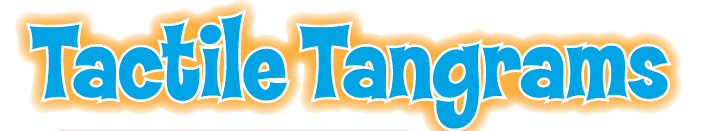 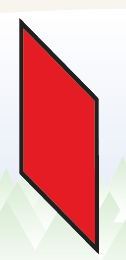 Flips, Turns, and Slides
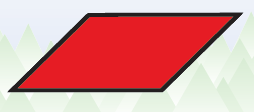 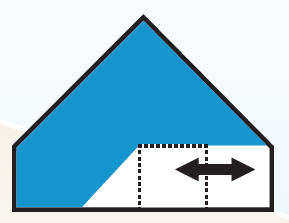 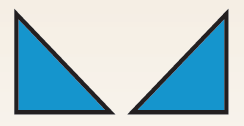 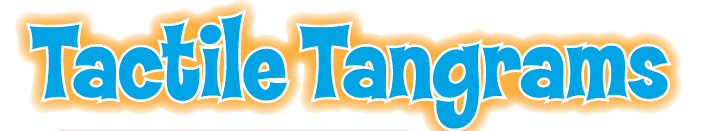 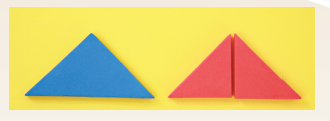 Congruent Shapes
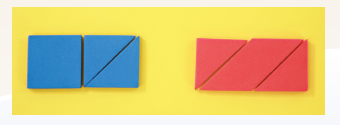 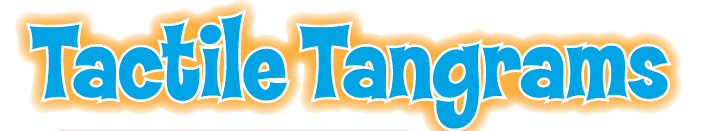 Convex vs. Concave Polygons
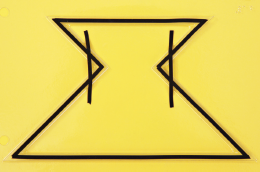 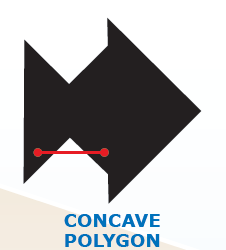 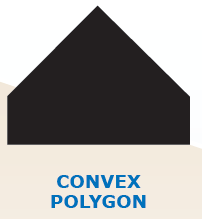 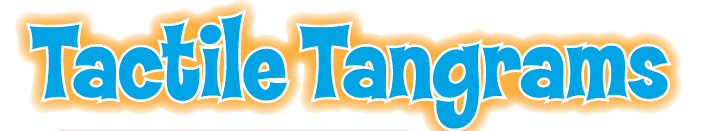 Symmetry
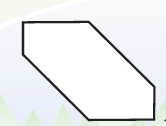 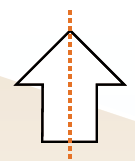 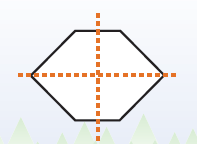 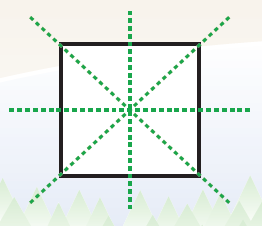 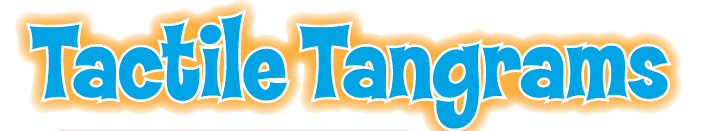 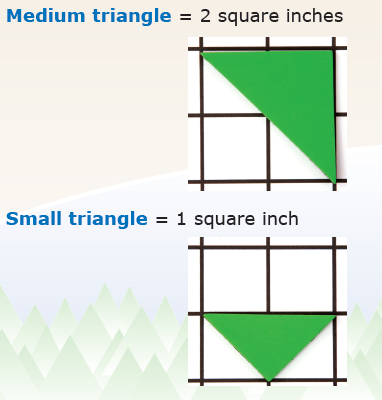 Area & Perimeter
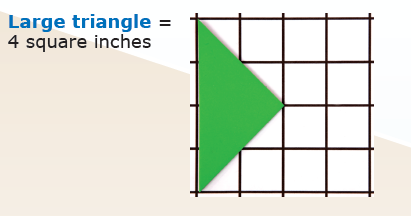 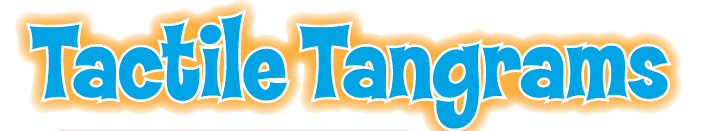 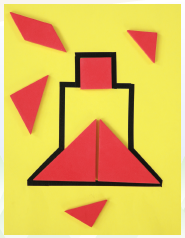 Graphic Art Tape
Creating Tangram Puzzles
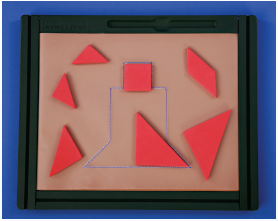 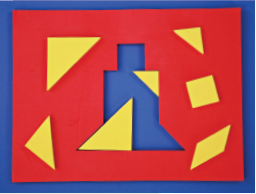 Small-In-One
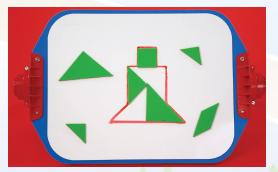 Foam Frame
Draftsman
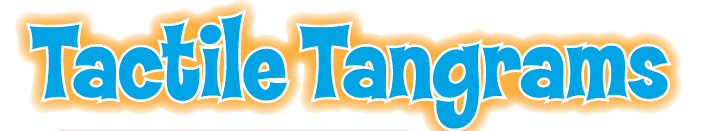 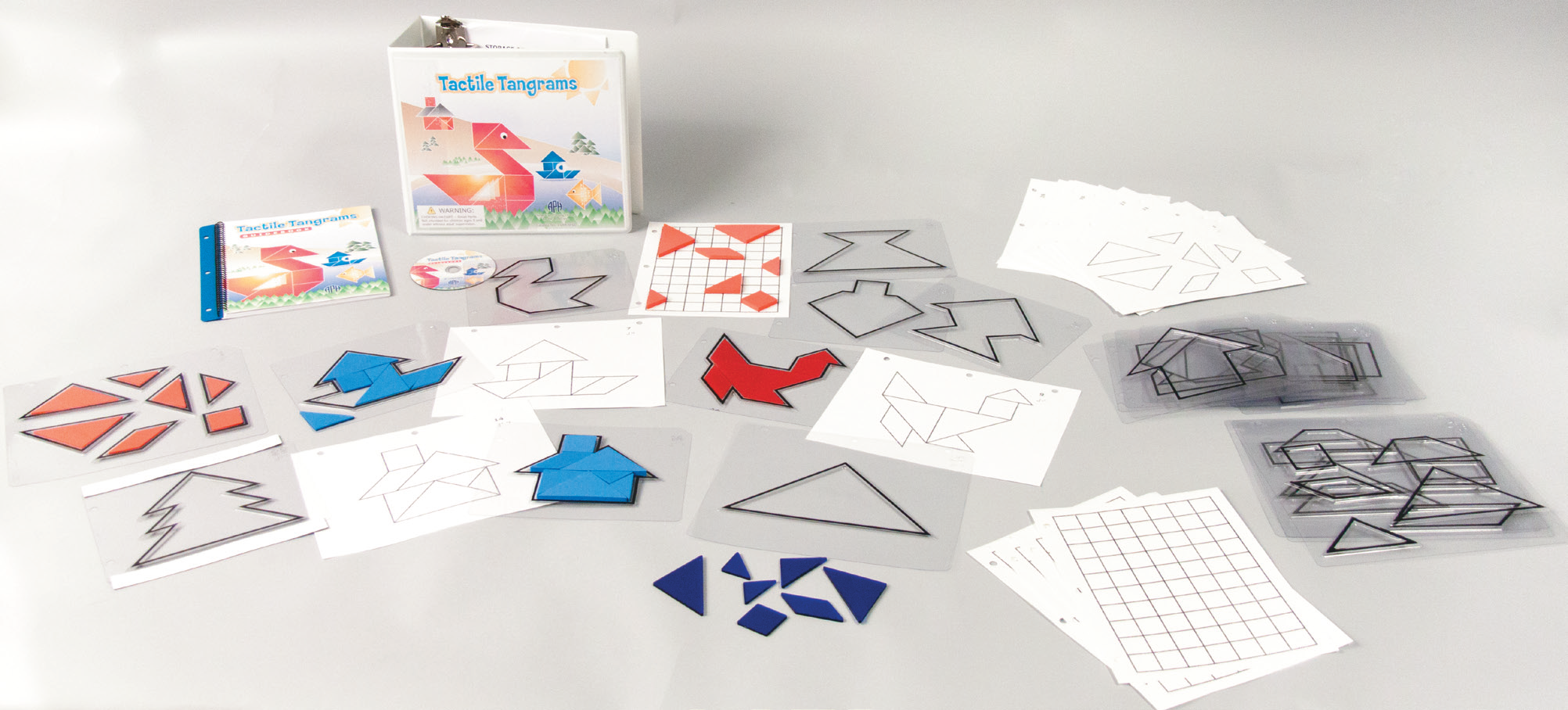 Complete Kit
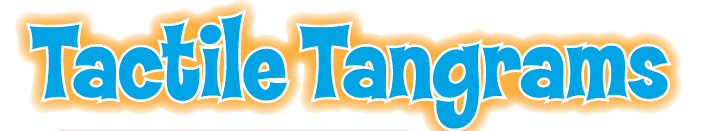 Product Contents and Replacement Parts
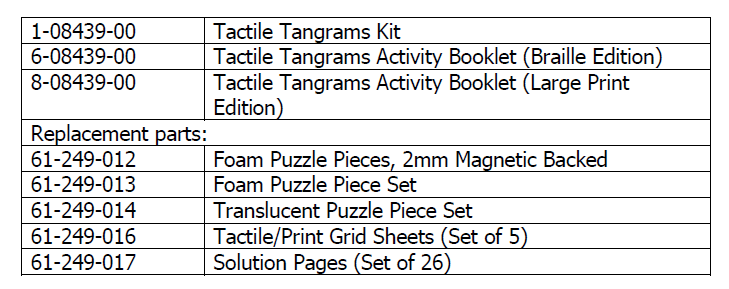 Tactile Tangrams
If you have questions about this product, please contact:


Karen J. Poppe,
 Tactile Graphics Project Leader
kpoppe@aph.org
(502) 899-2322
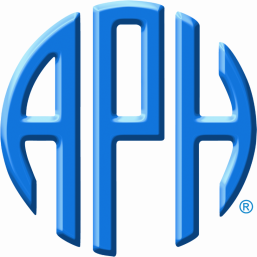